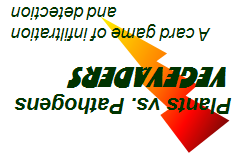 TM
Prototype 7/18/12
           Revised 7/22/13
Bryant Adams – Wells College
Alan Collmer – Cornell University
Candace Collmer – Wells College and Cornell University
Magdalen Lindeberg – Cornell University
Funding from:
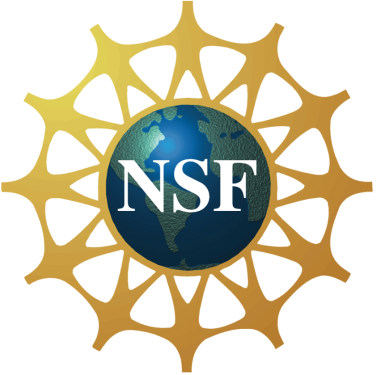 As you know, microorganisms – microbes for short – can      cause disease
… for example, The Black Death – The Plague – began in Europe in the mid 1300s,  killing ~25 million people ….
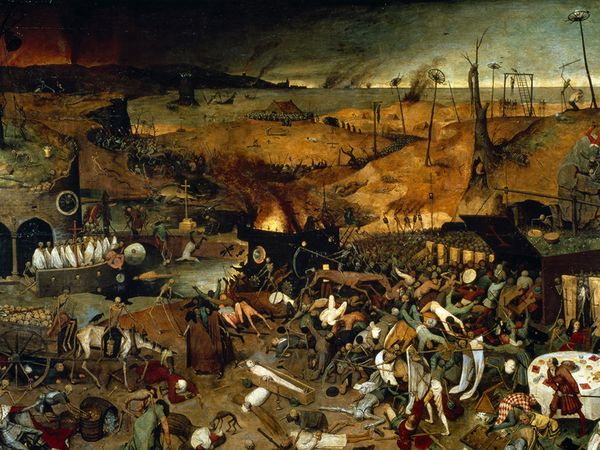 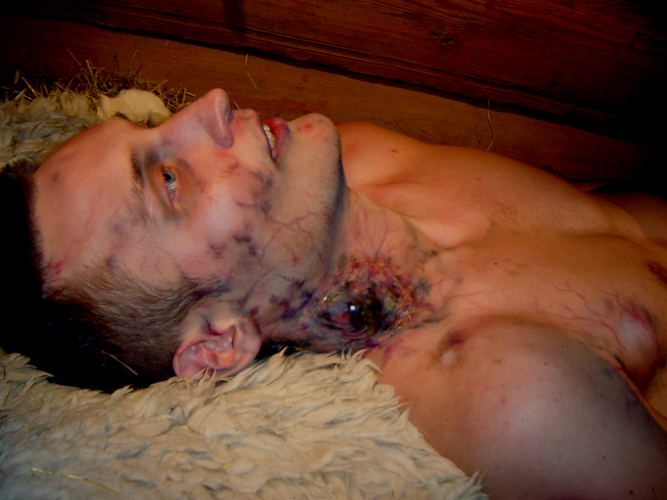 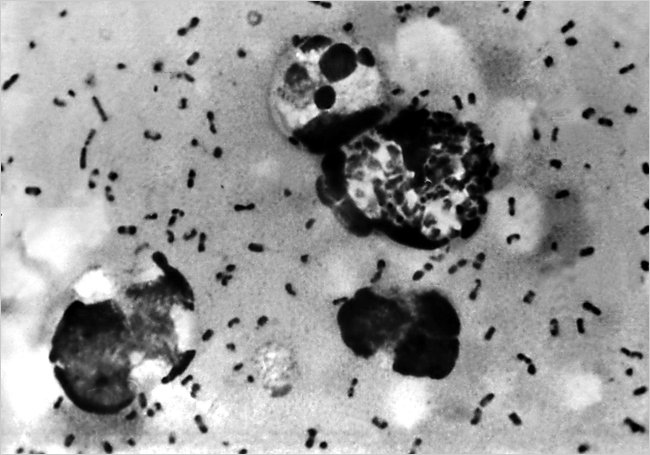 ...then, as now, caused by infection with the          bacterium called Yersinia pestis
…but people also die from starvation due to plant disease – like the potato blight that caused the Irish Potato Famine,  1845-1852…
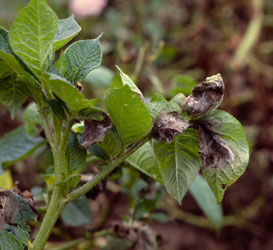 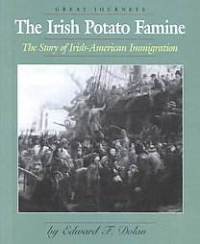 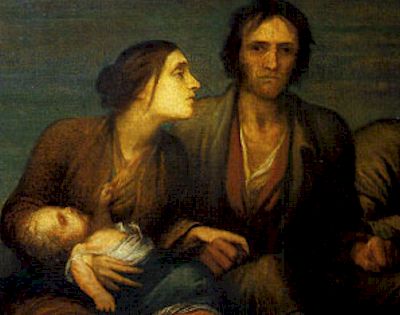 …1 million died of starvation and a million more emigrated from Ireland
… and the same pathogen that killed potatoes devastated tomatoes just recently in NY state.
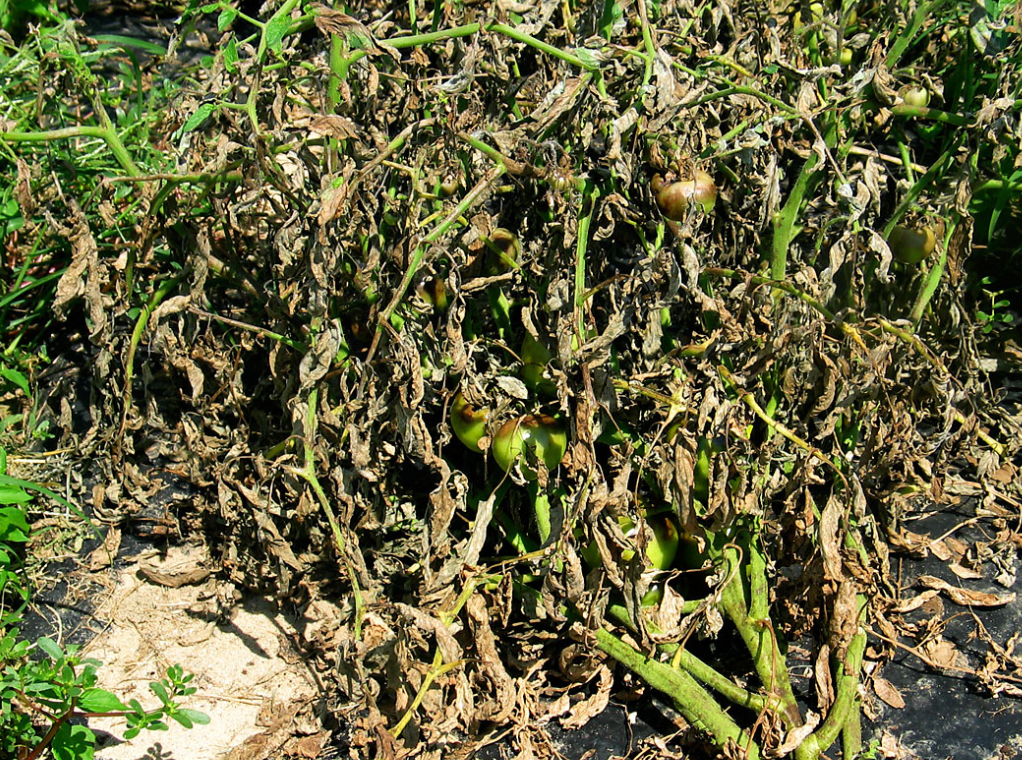 Late blight on tomato, 2009
But disease resulting from contact with microbes is the exception to the rule…
But disease resulting from contact with microbes is the exception to the rule…

Actually, hundreds to thousands of microbes come into contact with larger organisms that could become hosts to these potential microbial pathogens…..
But disease resulting from contact with microbes is the exception to the rule…

Actually, hundreds to thousands of microbes come into contact with larger organisms that could become hosts to these potential microbial pathogens…..

…true for humans as well as plants…
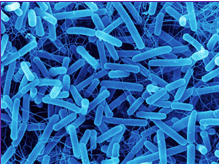 But disease resulting from contact with microbes is the exception to the rule…

Actually, hundreds to thousands of microbes come into contact with larger organisms that could become hosts to these potential microbial pathogens…..

…true for humans as well as plants…

… yet only a tiny proportion of these
 microbes actually become pathogens 
 on hosts – why?
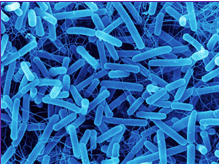 There’s an ongoing battle at the plant’s surface…
There’s an ongoing battle at the plant’s surface…


Pathogens  are trying to  invade  plants

Plants  are trying to detect these potential invaders and      defend  against them
In the game VEGEVADERS, the battle is between:

the bacterial plant pathogen  Pseudomonas syringae        (a relative of the animal pathogen that causes           Plague and The Black Death)
   and
a plant we rely on for food, like a tomato
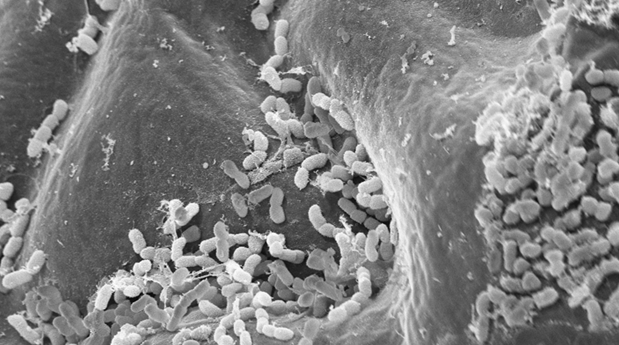 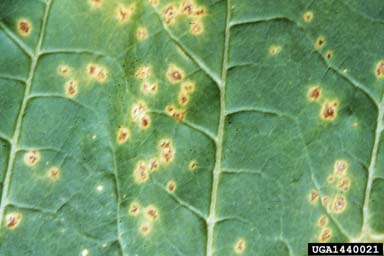 Bacteria on a leaf surface                      Disease symptoms on a plant leaf
… and they fight it out through molecular interactions – how?
Potential pathogens (bacteria here) have FEATURES = 
   specific molecules that signal potential trouble if a plant      recognizes them ...
… for example, molecules found in the bacterial flagellum (for mobility).
These can be recognized by  PLANT Surface RECEPTORS  via a specific “lock-and-key” match, which then initiates a response from the plant.
Think of these potentially interacting  pathogen and plant molecules using the following medieval castle metaphor:
The Plant Cell = a Medieval Castle
B
A
Plant Surface Receptors       = specialized Lookouts        on the castle’s wall,
The Plant Cell = a Medieval Castle
B
A
A
Plant Surface  Receptors      = specialized Lookouts
Specific Features on a Bacterial Cell = different Flags on a            potential Invader
C
D
Plant Cell = a Medieval Castle
B
(= a single bacterium)
… and Lookouts can only see matching Flags - Here, Lookouts A or B detect Features  A or B
B
A
A
Plant Surface  Receptors      = specialized Lookouts
Bacterial Features = different Flags
C
D
Plant Cell = a Medieval Castle
B
(= a single bacterium)
Then….
1
1
B
A
1) Detection by Lookouts A & B
3
(inside the plant cell)
2
Then….
1
1
B
A
1) Detection by Lookouts A & B
3
→  2)  a Signal sent inside the Castle (cell)
(inside the plant cell)
2
Then….
1
1
B
A
1) Detection by Lookouts A & B
3
3
→  2)  a Signal sent inside the Castle (cell)
(inside the plant cell)
2
→   3) a Defense Response = here, strengthening of the wall
When PLANT Surface RECEPTORS  detect Microbial FEATURES, a signal is sent to the inside of the plant cell …
A
A
… which turns on Microbe-Triggered Immunity (or MTI), which thickens the cell wall and stops the pathogen
A
A
Microbe-Triggered Immunity (MTI) = the first, and most ancient,  line of plant defense against pathogen attack
A
A
Look at your VEGEVADERS  play mat
a single microbe
E
H
F
G
H
D
A
B
C
E
H
F
G
D
A
B
C
C1
C2
B2
a single plant cell
B1
F2
D2
D1
E1
E2
F1
G1
G2
H1
H2
A1
A2
C1
C2
B2
B1
D2
E1
E2
G1
G2
H1
H2
A1
A2
F1
D1
F2
Cards played in Row 1 = different Microbial Features  of a single microbe
E
F
G
H
1
D
A
B
C
H
E
F
G
H
2
D
A
B
C
B1
C1
C2
B2
D2
F2
D1
E1
E2
F1
G1
G2
H1
H2
A1
A2
3
C1
C2
B1
B2
D1
D2
E1
E2
F1
F2
G1
G2
H1
H2
A1
A2
4
Cards played in Row 1 = different Microbial Features  of a single microbe
E
F
G
H
1
D
A
B
C
H
Cards played in Row 2 = different  Plant Surface Receptors  in a single plant cell
E
F
G
H
2
D
A
B
C
B1
C1
C2
B2
D2
F2
D1
E1
E2
F1
G1
G2
H1
H2
A1
A2
3
C1
C2
B1
B2
D1
D2
E1
E2
F1
F2
G1
G2
H1
H2
A1
A2
4
The Pathogen player plays Microbial Feature cards in Row 1,    The Plant player plays Plant Receptor cards in Row 2,     and Matching letters (like A with A) = detection of a Microbial Feature by         a Plant Receptor (and a resulting defense response).
A
1
A
1   Microbial       Feature
2
A
2   Plant Surface            Receptor
A
A1
A2
A1
A2
In the game, 2 different pairs of matching Feature/Receptor cards are required for the Plant to achieve MTI, and win.
A
1
1   Microbial           Feature
A
MTI
2
A
2    Plant               Surface              Receptor
A
A1
A2
A1
A2
On the mat, here is an example of two matches between Microbial FEATURE cards (or Invader Flags in Row 1) and PLANT RECEPTOR cards (or Lookouts in Row 2), so that Plant achieves MTI  and is winning…. so far….
F
F
D
A
B
E
H
F
G
H
D
A
B
C
E
H
F
G
D
A
D
G
B
C
C
C1
C2
B2
B1
F2
D2
D1
E1
E2
F1
G1
G2
H1
H2
A1
A2
C1
C2
B2
B1
D2
E1
E2
G1
G2
H1
H2
A1
A2
F1
D1
F2
In nature,  Pathogens that were detected  (via  MTI)  failed      in their invasion attempt…  

So  - you might wonder - why aren’t the plants always winning???
A
A
Bacteria are not all identical. Each has small differences in its DNA, some of which enable an individual to invade and survive.
How?  What differences could help bacteria get around the plant’s Microbial Feature-Triggered Immunity (MTI)?
One possibility – the recognized FEATURE might be lost or    mutated so it is no longer detected by the plant. Possible, but some features are really important for the bacteria’s     survival and their loss would have serious consequences
A
Alternatively, surviving pathogens could have something new and     different, like injected EFFECTOR  PROTEINS  that give them a     selective advantage…
Indeed, many pathogens that cause disease today inject EFFECTOR PROTEINS into the plant cell, where they shut down the plant’s MTI...
By analogy, the Invading bacterium injects daggered Invaders (Effectors) through the wall, inside the castle (cell)…
B
A
A
(Castle = a plant cell)
C
D
B1
B
( = Bacterial         Effectors)
A1
C2
(a single bacterium)
B
A
B1
(inside the plant cell)
... and Effectors are able to disable, or shut down, specific components of the MTI defense response:  B1 shuts down B,  A1 (or, alternatively, A2) shuts down A,  etc.
A1
C2
On the VEGEVADERS play mat, the cards played in Row 3 represent the different Microbial Effectors ( = Invading Proteins )
A
1
A
1   Microbial       Feature
2
A
2   Plant Surface            Receptor
A
A1
A2
3   Microbial       Effector
3
C1
C2
A1
A1
A2
… and a played EFFECTOR card in Row 3 that matches the letter of a FEATURE-RECEPTOR pair in Rows 1 and 2  disables that pair.
1
F
B
A
D
E
H
F
G
H
D
A
B
C
2
C
F
F
D
G
E
H
F
G
D
A
B
C
C1
C2
B2
B1
F2
D2
D1
E1
E2
F1
G1
G2
H1
H2
A1
A2
B1
D1
E2
H2
3
C1
C2
B2
B1
D2
E1
E2
G1
G2
H1
H2
A1
A2
F1
D1
F2
4
… and a played EFFECTOR card in Row 3 that matches a FEATURE-RECEPTOR pair in Rows 1 and 2  disables that pair.  Here, Effector D1
in Row 3  disables the D-D pair in Rows 1 and 2.
1
F
B
A
D
E
H
F
G
H
D
A
B
C
2
C
F
F
D
G
E
H
F
G
D
A
B
C
C1
C2
B2
B1
F2
D2
D1
E1
E2
F1
G1
G2
H1
H2
A1
A2
B1
D1
E2
H2
3
C1
C2
B2
B1
D2
E1
E2
G1
G2
H1
H2
A1
A2
F1
D1
F2
4
… and a played EFFECTOR card in Row 3 that matches a FEATURE-RECEPTOR pair in Rows 1 and 2  disables that pair.  Here, Effector D1
in Row 3  disables the D-D pair in Rows 1 and 2.  (Alternatively,  Effector D2 could do the same job – only the letter needs to match.)
1
F
B
A
D
E
H
F
G
H
D
A
B
C
2
C
F
F
D
G
E
H
F
G
D
A
B
C
C1
C2
B2
B1
F2
D2
D1
E1
E2
F1
G1
G2
H1
H2
A1
A2
B1
D2
E2
H2
3
C1
C2
B2
B1
D2
E1
E2
G1
G2
H1
H2
A1
A2
F1
D1
F2
4
Note that now there is only one active FEATURE-RECEPTOR match, so at this point the Pathogen is winning     (because the Plant does not have the 2 matches necessary for MTI ……)
1
F
B
A
D
E
H
F
G
H
D
A
B
C
2
C
F
F
D
G
E
H
F
G
D
A
B
C
C1
C2
B2
B1
F2
D2
D1
E1
E2
F1
G1
G2
H1
H2
A1
A2
B1
E2
H2
D2
3
C1
C2
B2
B1
D2
E1
E2
G1
G2
H1
H2
A1
A2
F1
D1
F2
4
Now, let’s lay down some cards and review:
   Pathogen player – Draw and lay down  4  Microbial  Feature cards       (light orange) in Row #1.  (Discard and replace any duplicate card.)   Plant player – Draw and lay down  4  Plant Surface Receptor cards     (light green) in Row #2.   (Discard and replace any duplicate card.)
1
B
G
H
D
E
H
F
G
H
D
A
B
C
E
H
F
G
A
E
F
D
2
D
A
B
C
C1
C2
B2
B1
F2
D2
D1
E1
E2
F1
G1
G2
H1
H2
A1
A2
3
C1
C2
B2
B1
D2
E1
E2
G1
G2
H1
H2
A1
A2
F1
D1
F2
4
First, on the mat below, are there 2 matches = Microbe-Triggered Immunity (MTI)?
1
B
G
H
D
E
H
F
G
H
D
A
B
C
E
H
F
G
A
E
F
D
2
D
A
B
C
C1
C2
B2
B1
F2
D2
D1
E1
E2
F1
G1
G2
H1
H2
A1
A2
3
C1
C2
B2
B1
D2
E1
E2
G1
G2
H1
H2
A1
A2
F1
D1
F2
4
NO – only 1 seen here, so no  Microbe-Triggered Immunity (MTI)?
What about on your mat?   (Tally results from around the class.)
1
B
G
H
D
E
H
F
G
H
D
A
B
C
E
H
F
G
A
E
F
D
2
D
A
B
C
C1
C2
B2
B1
F2
D2
D1
E1
E2
F1
G1
G2
H1
H2
A1
A2
3
C1
C2
B2
B1
D2
E1
E2
G1
G2
H1
H2
A1
A2
F1
D1
F2
4
Pathogen player – now draw and lay down  4  Effector cards (dark      orange) in Row #3.  Do you have on your mat an Effector in Row 3 that disables a Feature-     Receptor match in Rows 1 and 2 (as seen below)?
1
1
G
B
H
D
E
H
F
G
H
D
A
B
C
A
F
E
D
G
2
2
E
H
F
G
D
A
B
C
C1
C2
B2
B1
F2
D2
D1
E1
E2
F1
G1
G2
H1
H2
A1
A2
B2
D1
F1
H1
3
C1
C2
B2
B1
D2
E1
E2
G1
G2
H1
H2
A1
A2
F1
D1
F2
4
4
Here’s an example on the mat below.
1
1
G
B
H
D
E
H
F
G
H
D
A
B
C
A
F
E
D
G
2
2
E
H
F
G
D
A
B
C
C1
C2
B2
B1
F2
D2
D1
E1
E2
F1
G1
G2
H1
H2
A1
A2
B2
D1
F1
H1
3
C1
C2
B2
B1
D2
E1
E2
G1
G2
H1
H2
A1
A2
F1
D1
F2
4
4
Here’s an example on the mat below…..  so now there is now only one active FEATURE-RECEPTOR match, because the D-D match is disabled by Effector D1.
1
1
G
B
H
D
E
H
F
G
H
D
A
B
C
A
F
E
D
G
2
2
E
H
F
G
D
A
B
C
C1
C2
B2
B1
F2
D2
D1
E1
E2
F1
G1
G2
H1
H2
A1
A2
3
B2
D1
F1
H1
3
C1
C2
B2
B1
D2
E1
E2
G1
G2
H1
H2
A1
A2
F1
D1
F2
4
4
Here’s an example on the mat below…..  so now there is now only one active FEATURE-RECEPTOR match, because the D-D match is disabled by Effector D1.
1
1
G
B
H
D
E
H
F
G
H
D
A
B
C
A
F
E
D
G
2
2
E
H
F
G
D
A
B
C
C1
C2
B2
B1
F2
D2
D1
E1
E2
F1
G1
G2
H1
H2
A1
A2
3
B2
D1
F1
H1
3
C1
C2
B2
B1
D2
E1
E2
G1
G2
H1
H2
A1
A2
F1
D1
F2
4
4
Therefore, so far the Pathogen is winning  (no MTI because only 1 match).
In nature, pathogen Effectors are really good at shutting down      the plant’s MTI.

So why aren’t plants always losing the battle against microbes?
As with the population of microbes, different plants in a natural     population are each slightly different.
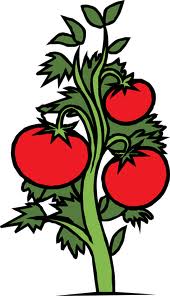 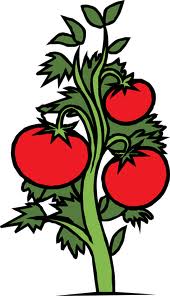 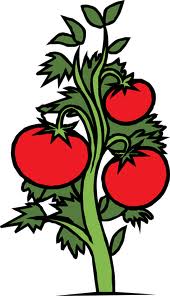 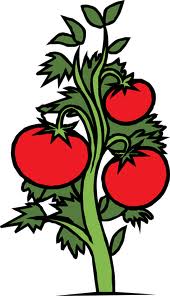 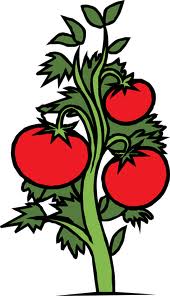 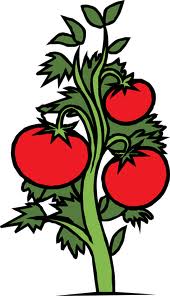 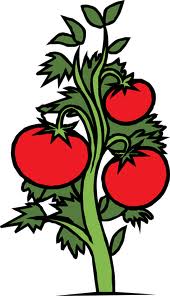 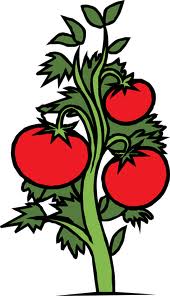 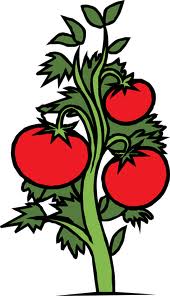 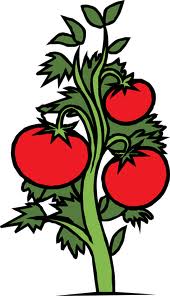 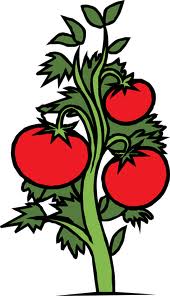 And across evolutionary time, plants that survived had something new –
C1
C1
And across evolutionary time, plants that survived had something new – an R (RESISTANCE)  PROTEIN that recognized an injected Effector …
C1
C1
… causing activation of a second, even stronger plant defense, Effector-Triggered Immunity (ETI) – a response that protects the plant from disease…
ETI!
C1
C2
…at least for the moment….
CAUGHT!
ETI!
C1
C2
B
A
B1
ETI!
B1
F2
Here, recognition between 1 Plant Bludgeoner (R Protein) and 1 Effector – by both letter and number (B1/ B1) –
sets off Effector-Triggered Immunity (ETI)
A2
C1
F2
C1
B
A
PLANT WINS BY ETI !
C1
B1
F2
… which ends the attack and Plant wins the game! (ETI trumps MTI)
A2
B1
C1
In VEGEVADERS, the cards played in Row 4 represent the different PLANT R (RESISTANCE) PROTEINS…
A
1
A
1   Microbial       Feature
2
A
2   Plant Surface            Receptor
A
A1
A2
3   Microbial       Effector
3
4
4     Plant     Resistance  (R) Protein
A1
A2
H2
A1
C1
A1
… and HERE the played RESISTANCE PROTEIN card E2 in Row 4 recognizes the matching E2 EFFECTOR (in Row 3) and induces the plant’s ETI.      Only 1 match (letter and number) is required for ETI, and since ETI trumps MTI, the plant wins the game!
E
H
F
1
G
B
A
D
F
H
D
A
B
C
E
H
F
G
D
A
B
C
2
C
F
F
D
G
C1
C2
B2
B1
F2
D2
D1
E1
E2
F1
G1
G2
H1
H2
A1
A2
B1
D1
E2
H2
3
C1
C2
B2
B1
D2
E1
E2
G1
G2
H1
H2
A1
A2
F1
D1
F2
4
G1
E2
C2
B2
… and HERE the played RESISTANCE PROTEIN card E2 in Row 4     recognizes the matching E2 EFFECTOR (in Row 3) and induces the        plant’s ETI.  Only 1 match (letter and number) is required for ETI, and   since ETI trumps MTI, the plant wins the game!  
    ** (Note that no Plant Receptor E (Row 2) or Microbial Feature E (Row 1) is necessary.)
E
H
F
1
G
B
A
D
F
H
D
A
B
C
E
H
F
G
D
A
B
C
2
C
F
F
D
G
C1
C2
B2
B1
F2
D2
D1
E1
E2
F1
G1
G2
H1
H2
A1
A2
B1
D1
E2
H2
3
C1
C2
B2
B1
D2
E1
E2
G1
G2
H1
H2
A1
A2
F1
D1
F2
4
G1
E2
C2
B2
… and HERE the played RESISTANCE PROTEIN card E2 in Row 4 recognizes the matching E2 EFFECTOR (in Row 3) and induces the plant’s ETI.  Only 1 match (letter and number) is required for ETI, and since ETI trumps MTI, the plant wins the game!  
     (And note that for ETI both the letter and the number must match; here RESISTANCE PROTEIN B2 does not recognize EFFECTOR B1.)
E
H
F
1
G
B
A
D
F
H
D
A
B
C
E
H
F
G
D
A
B
C
2
C
F
F
D
G
C1
C2
B2
B1
F2
D2
D1
E1
E2
F1
G1
G2
H1
H2
A1
A2
B1
D1
E2
H2
3
C1
C2
B2
B1
D2
E1
E2
G1
G2
H1
H2
A1
A2
F1
D1
F2
4
G1
E2
C2
B2
(No match here)
Plant Player – now play 4 dark green cards in Row 4, and see if the     Plant wins by ETI on your mat.
E
H
F
1
G
B
A
D
F
H
D
A
B
C
E
H
F
G
D
A
B
C
2
C
F
F
D
G
C1
C2
B2
B1
F2
D2
D1
E1
E2
F1
G1
G2
H1
H2
A1
A2
B1
D1
E2
H2
3
C1
C2
B2
B1
D2
E1
E2
G1
G2
H1
H2
A1
A2
F1
D1
F2
4
G1
E2
C2
B2
Plant Player – now play 4 dark green cards in Row 4, and see if the     Plant wins by ETI on your mat.

                                                             On this mat, YES!
E
H
F
1
G
B
A
D
F
H
D
A
B
C
E
H
F
G
D
A
B
C
2
C
F
F
D
G
C1
C2
B2
B1
F2
D2
D1
E1
E2
F1
G1
G2
H1
H2
A1
A2
B1
D1
E2
H2
3
C1
C2
B2
B1
D2
E1
E2
G1
G2
H1
H2
A1
A2
F1
D1
F2
4
G1
E2
C2
B2
…... and so the game of invasion versus detection continues in nature… as it has for millions of years …  and EVOLUTION ensures that the battle never ends….
CAUGHT!
ETI!
C1
C2
…... Here, a new pathogen appeared and was selected for.  The C1  Effector had mutated (to C2) so that it is no longer recognized by the plant’s C1 R protein…..
NEW
C1
C2
…... Here, a new pathogen appeared and was selected for.  The C1  Effector had mutated (to C2) so that it is no longer recognized by the plant’s C1 R protein…..
NEW
No match!
C1
C2
…... and thus the pathogen is back on top, defeating the plant’s ETI and  successfully  invading…
NEW
C1
C2
C2
…... and thus the pathogen is back on top, defeating the plant’s ETI and  successfully  invading…  
     …. until … you guessed it … a new plant with a matching R-protein (C2 for C2) appears in the population, and survives….
NEW
ETI!
C1
C2
C2
C2
… and thus is selected for ... and so the game of invasion versus detection continues in nature… as it has for millions of years …
NEW
ETI!
C1
C2
C2
C2
The game VEGEVADERS captures this never-ending co-evolution between plant and pathogen in the EVOLUTION step between rounds of game play = different seasons of game play.

Let’s put this all together in the game….
Playing One Season of the Game 

1)  Lay down  4 cards in each row, alternating Pathogen and Plant players, discarding and replacing any duplicates.
1
G
B
H
D
E
H
F
G
H
D
A
B
C
E
H
F
G
2
A
F
E
D
G
D
A
B
C
C1
C2
B2
B1
F2
D2
D1
E1
E2
F1
G1
G2
H1
H2
A1
A2
B2
D1
F1
H1
3
C1
C2
B2
B1
D2
E1
E2
G1
G2
H1
H2
A1
A2
F1
D1
F2
4
H1
E2
G1
B1
2) Score – assess who has won this season, then add 1 point to the winner’s Victory Point scale.

Remember:
    If the plant detects the pathogen (via MTI or ETI), the plant           wins (and ETI trumps MTI).
    If the pathogen escapes detection, or disables detection, it           invades, and wins.
QUICK REVIEW for playing the game VEGEVADERS:
   a) Matching between  1 + 2  →  MTI  ( 2 letter matches needed),
   b) Matching between  3 + 4  →  ETI  ( 1 letter/number match needed),      c) Matching of 3’s letter with a 1 & 2 match shuts down (disables) that 1-2         match
A
1
A
1) Microbial Features
MTI
2)  Plant Surface Receptors
2
A
A
B
A1
A2
3) Microbial Effectors
3
A1
ETI
4)  Plant Resistance (R) Proteins
A1
A2
4
A2
B2
A1
D1
C1
C2
Scoring – example #1:
   1st – Check for the strongest plant defense first = ETI = just one letter-number match in Rows 3 & 4 = Plant detects Pathogen, and wins!  The end.  No more scoring steps.
1
G
B
H
D
E
H
F
G
H
D
A
B
C
E
H
F
G
2
A
F
E
D
G
D
A
B
C
C1
C2
B2
B1
F2
D2
D1
E1
E2
F1
G1
G2
H1
H2
A1
A2
B2
D1
F1
H1
3
C1
C2
B2
B1
D2
E1
E2
G1
G2
H1
H2
A1
A2
F1
D1
F2
4
H1
E2
G1
B1
Scoring – example #1:
   1st – Check for the strongest plant defense first = ETI = just one letter-number match in Rows 3 & 4 = Plant detects Pathogen, and wins!  The end.  No more scoring steps.
1
G
B
H
D
E
H
F
G
H
D
A
B
C
E
H
F
G
2
A
F
E
D
G
D
A
B
C
C1
C2
B2
B1
F2
D2
D1
E1
E2
F1
G1
G2
H1
H2
A1
A2
B2
D1
F1
H1
3
C1
C2
B2
B1
D2
E1
E2
G1
G2
H1
H2
A1
A2
F1
D1
F2
4
H1
E2
G1
B1
A perfect H1-H1 match = ETI =  Plant wins 1 pt!
Scoring – example #2:
   1st – Check for ETI. None seen below.
1
G
B
H
D
E
H
F
G
H
D
A
B
C
E
H
F
G
2
A
F
E
D
G
D
A
B
C
C1
C2
B2
B1
F2
D2
D1
E1
E2
F1
G1
G2
H1
H2
A1
A2
B2
D1
F1
H2
3
No match, no ETI here
C1
C2
B2
B1
D2
E1
E2
G1
G2
H1
H2
A1
A2
F1
D1
F2
4
H1
E2
G1
B1
So far, Pathogen has escaped detection….
Scoring – example #2:
   2nd – If no ETI, then check for MTI in Rows 1 & 2 – if two letter-letter matches = MTI = Plant detects Pathogen, and wins.
1
G
B
H
D
E
H
F
G
H
D
A
B
C
E
H
F
G
2
A
F
E
D
G
D
A
B
C
Next, look here
C1
C2
B2
B1
F2
D2
D1
E1
E2
F1
G1
G2
H1
H2
A1
A2
B2
D1
F1
H2
3
C1
C2
B2
B1
D2
E1
E2
G1
G2
H1
H2
A1
A2
F1
D1
F2
4
H1
E2
G1
B1
Scoring – example #2:
   2nd – If no ETI, then check for MTI in Rows 1 & 2 – if two letter-letter matches = MTI = Plant detects Pathogen, and wins.
1 good match
1
G
B
H
D
E
H
F
G
H
D
A
B
C
E
H
F
G
2
A
F
E
D
G
D
A
B
C
Next, look here
C1
C2
B2
B1
F2
D2
D1
E1
E2
F1
G1
G2
H1
H2
A1
A2
B2
D1
F1
H2
3
C1
C2
B2
B1
D2
E1
E2
G1
G2
H1
H2
A1
A2
F1
D1
F2
4
H1
E2
G1
B1
Scoring – example #2:
   2nd – If no ETI, then check for MTI in Rows 1 & 2 – if two letter-letter matches = MTI = Plant detects Pathogen, and wins.
But this match is disabled; no good
1 good match
1
G
B
H
D
E
H
F
G
H
D
A
B
C
E
H
F
G
2
A
F
E
D
G
D
A
B
C
Next, look here
C1
C2
B2
B1
F2
D2
D1
E1
E2
F1
G1
G2
H1
H2
A1
A2
B2
D1
F1
H2
3
C1
C2
B2
B1
D2
E1
E2
G1
G2
H1
H2
A1
A2
F1
D1
F2
4
H1
E2
G1
B1
Scoring – example #2:
   2nd – If no ETI, then check for MTI in Rows 1 & 2 – if two letter-letter matches = MTI = Plant detects Pathogen, and wins.
But this match is disabled; no good
1 good match
1
G
B
H
D
E
H
F
G
H
D
A
B
C
E
H
F
G
2
A
F
E
D
G
D
A
B
C
Next, look here
C1
C2
B2
B1
F2
D2
D1
E1
E2
F1
G1
G2
H1
H2
A1
A2
B2
D1
F1
H2
3
C1
C2
B2
B1
D2
E1
E2
G1
G2
H1
H2
A1
A2
F1
D1
F2
4
H1
E2
G1
B1
So, only 1 match, Pathogen disables detection, and wins = 1 pt for Pathogen!
after Scoring …
3)  Evolution – for the Loser of the season.
Since only an altered version of the loser has a chance for survival, the loser for the season evolves  (according to the rules).

All other cards for both players, except those involved in    evolution, remain in play on the board.
After Evolution,  each row again has 4 unique cards (no     duplicates).
How the Evolution step works….
1) If the Plant lost, the Plant evolves – always by discarding,        randomly,  2 of the 4 R-protein cards.
        (Pathogen escaped or disabled detection;  will reappear next season            as is.)
1
G
B
H
D
E
H
F
G
H
D
A
B
C
No MTI
E
H
F
G
2
A
F
E
D
G
D
A
B
C
C1
C2
B2
B1
F2
D2
D1
E1
E2
F1
G1
G2
H1
H2
A1
A2
B2
D1
F1
H1
3
C1
C2
B2
B1
D2
E1
E2
G1
G2
H1
H2
A1
A2
F1
D1
F2
No ETI
4
H2
E2
G1
B1
Discard, randomly, 2 of the 4 R-Protein cards.  Replace them with new cards from deck.  Put non-discarded cards back in play.
2) If the Pathogen lost, the Pathogen evolves – by discarding 1     card that was detected by a match – either an Effector or a     Feature – according to the rules – see following pages…
Either
1
G
B
H
D
E
H
F
G
H
D
A
B
C
E
H
F
G
2
A
F
E
D
G
D
A
B
C
C1
C2
B2
B1
F2
D2
D1
E1
E2
F1
G1
G2
H1
H2
A1
A2
B2
D1
F1
H1
OR
3
C1
C2
B2
B1
D2
E1
E2
G1
G2
H1
H2
A1
A2
F1
D1
F2
4
H2
E2
G1
B2
One detected card is discarded & replaced with a new card from the deck.
Example a)  Pathogen lost via 1 ETI match (Rows 3 & 4), so     a newly evolved Pathogen will appear.                     (Plant won, stays the same for next season.)
1
G
B
H
D
E
H
F
G
H
D
A
B
C
E
H
F
G
2
A
F
E
D
G
D
A
B
C
C1
C2
B2
B1
F2
D2
D1
E1
E2
F1
G1
G2
H1
H2
A1
A2
B2
D1
F1
H1
3
C1
C2
B2
B1
D2
E1
E2
G1
G2
H1
H2
A1
A2
F1
D1
F2
4
H2
E2
G1
B2
Discard and replace the 1 detected Effector card B2 in Row 3.
Example b)  Pathogen lost via 2 MTI matches (Rows 1 & 2), so          a newly evolved Pathogen will appear.                          (Plant won, stays the same for next season.)
1
G
B
H
D
E
H
F
G
H
D
A
B
C
E
H
F
G
2
A
F
E
D
G
D
A
B
C
C1
C2
B2
B1
F2
D2
D1
E1
E2
F1
G1
G2
H1
H2
A1
A2
B1
C2
F1
H1
3
C1
C2
B2
B1
D2
E1
E2
G1
G2
H1
H2
A1
A2
F1
D1
F2
4
H2
E2
G1
B2
Discard and replace randomly  1 of the 2 Feature cards detected in Row 1.
Example c)  Pathogen lost via both MTI (Rows 1 & 2) and ETI     (doubly, in Rows 3 & 4), so Pathogen evolves.Since ETI trumps MTI, 1 of the 2 detected Effector cards changes.
1
G
B
H
D
E
H
F
G
H
D
A
B
C
E
H
F
G
2
A
F
E
D
G
D
A
B
C
C1
C2
B2
B1
F2
D2
D1
E1
E2
F1
G1
G2
H1
H2
A1
A2
B1
C2
F1
H1
3
C1
C2
B2
B1
D2
E1
E2
G1
G2
H1
H2
A1
A2
F1
D1
F2
4
F1
H2
G1
B2
Discard and replace 1 randomly – either the B1 or the F1 detected        Effector  card  in Row 3 – because ETI trumps MTI.
After Evolution,  each row should again have 4 unique     cards (no duplicates).  

Then, Score that new season.  
Play as long as desired, repeating  Evolution and     Scoring and keeping score of the winner each season.
Wrap-up session.
Take-home Messages
Plants, like animals, have an immune system that protects them from infection by a pathogen
        Protection is based on recognition (= detection) of a pathogen molecule by its                 lock-and-key fit with a plant receptor
        Detection leads to signaling and a plant defense response – either Microbial              Feature-Triggered Immunity (MTI)  or Effector-Triggered Immunity (ETI).

Genomes of microbial pathogens evolve, changing rapidly over time, both by
       a) mutation and loss of recognizable pathogen Features and Effectors, and
       b) the acquisition of new genes to suppress immunity (just like drug-resistance            genes in animal pathogens), sometimes from neighboring microbes 

As microbes evolve to escape detection and infiltrate plants, plants are selected via artificial or natural selection to acquire new Resistance genes:
       a) via plant breeders introducing new Resistance genes into plant cultivars (using                 selective cross breeding or genetic engineering), or 
       b) via cross pollination and genetic recombination in nature
Wrap-Up and Reflection
Evolution:
     You’ve seen it in action in the game VEGEVADERS, as molecular repertoires           change over time due to selective pressure.
     The same game has been playing in nature for millions of years, with remarkable           similarity among different kinds of pathogens, ensuring that no resistant plant           cultivar in the field stays resistant to microbial infection for long…
Some Possible Discussion Questions
1) What did you learn about plants from playing VEGEVADERS?  Did you learn anything new you didn’t know before?

2) What did you learn about evolution from playing VEGEVADERS?  Anything you didn’t know before?  How is a farmer’s field different from the natural world, and how might that affect pathogen or plant evolution?

3) Based on what you’ve learned from playing VEGEVADERS, are there questions you have about plant-pathogen interactions?  Was there anything that seemed confusing?  Is there anything you’re curious about, and would like to learn more about?

4) If a plant cultivar can detect the presence of a potential pathogen, it is normally resistant to attack by that organism. What kind of selective pressure does this exert on this potential pathogen, and how specifically is the pathogen likely to change in response?

5) There is evidence in the DNA sequences of pathogens for mutation and loss of genes for specific effectors. But if effectors are lost, the bacterial pathogen needs to acquire a new effector to suppress plant immunity – how does this happen?  (HINT: consider the increasing problem of microbial resistance to antibiotics seen in hospital settings.)

6) How do plants acquire a new Resistance gene, whose protein product can recognize a new pathogen molecule (such as a new bacterial effector)?
A final note….



The same game has been playing in nature for millions of years, with remarkable        similarity among different kinds of pathogens …

And, similar molecular strategies are used by animal pathogens, including the        bacterium Yersinia pestis, causal agent of the Plague, today as yesterday…. (recently, a husband and wife contracted the Plague in New Mexico – the husband was in a coma for months and nearly died; he lost both legs from gangrene)

Worst of all, in this molecular arms race, the pathogens keep winning!  We need        more options, more ideas….
… for smarter pathogen control to stop the stem rust fungus Ug99, the “red menace” threatening the world’s wheat since 2010…
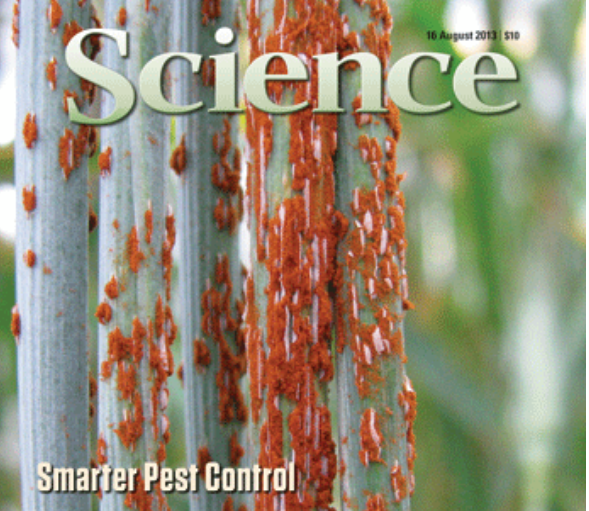 16 August 2013
The End
Plans for the future include a website where teachers/students can find links to:
     1) the Introductory PowerPoint  and homework exercises
     2) an online version of the classroom game (with additional levels             and extra add-ons)
     3) FAQs with links to more info, e.g.: 
            - primary literature papers, 
            - figures showing molecular components of plant immunity, 
            - figures showing comparison of pathogen genomes where effector genes have been mutated/lost in some pathogens, 
             etc.
We welcome your comments and suggestions!  Please send any you may think of later to Candace Collmer, cwc6@cornell.edu
VEGEVADERS   :  A fun way for teaching/exploring diverse                                             high school topics
TM
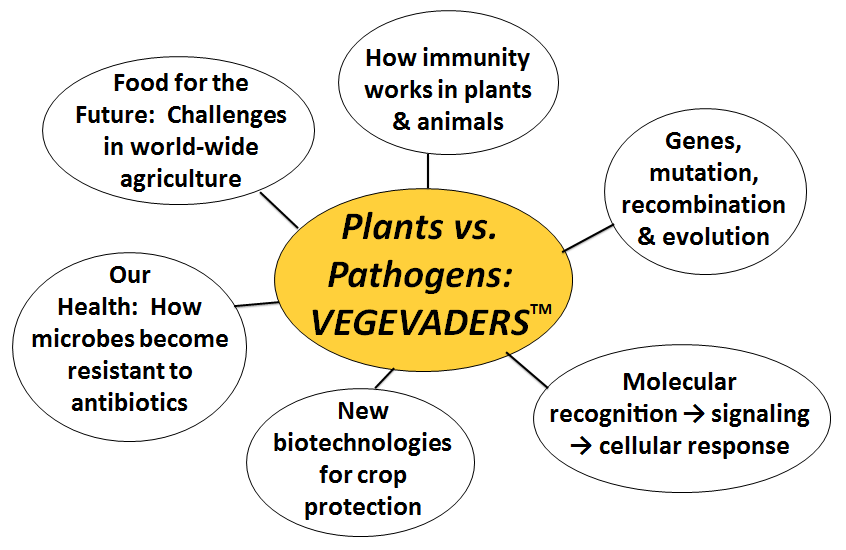 by B. Adams, A. Collmer, C. Collmer, M. Lindeberg;  Cornell University & Wells College
		   (contact Candace Collmer: cwc6@cornell.edu)
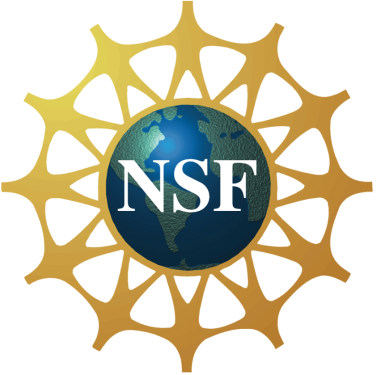 VEGEVADERS     – a game of infiltration and detection
TM
by B. Adams, A. Collmer, C. Collmer, M. Lindeberg;  Cornell University & Wells College;
		       Contact:  cwc6@cornell.edu
Take-home Messages
Plants, like animals, have an immune system that protects them from infection by a pathogen
       Protection is based on recognition of a pathogen molecule by its lock-and-key fit with a plant receptor
       Detection leads to intracellular signaling and a plant defense response – either Microbial Feature-Triggered            Immunity (MTI)  or the hypersensitive  Effector-Triggered Immunity (ETI).

Genomes of microbial pathogens evolve, changing rapidly over time, both by
       a) mutation and loss of recognizable pathogen Features and Effectors, and  
       b) the acquisition of new genes to suppress immunity (just like drug-resistance  genes in animal pathogens), 

As microbes evolve to escape detection and infiltrate plants, plants are selected via artificial or natural selection to acquire new Resistance genes:
       a) via plant breeders introducing new Resistance genes into plant cultivars (using  selective cross breeding or              genetic engineering and biotechnology), or 
       b) via cross pollination and genetic recombination in nature
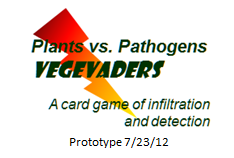 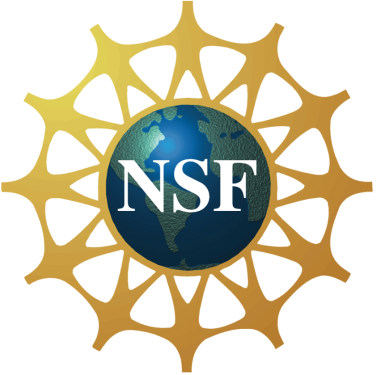 TM
Revised 7/22/13